Государственное образовательное учреждение дополнительного профессионального образования
«Адыгейский республиканский институт повышения квалификации»



Проектная работа
«Программа мониторинга
 организации инновационной
 деятельности педагогов»
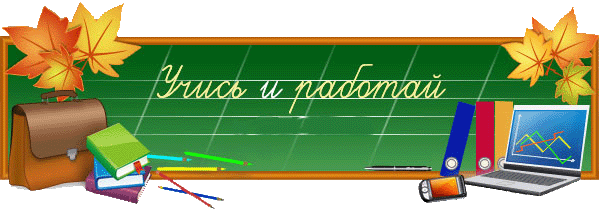 Исполнитель:Шляхова Л.А.,заместитель директора по НМР и информатизации
АКТУАЛЬНОСТЬ  темы проекта
Программа основывается на Концепции модернизации российского образования  на период до  2020 года,  Законе РФ «Об образовании» ст.97, Конвенции о правах ребёнка, выполнение требований действующего законодательства в области образования, в соответствии с Положением о мониторинге.
Педагог - это ключевая фигура, от профессионализма которого зависит качество образовательного процесса. Включение педагога в инновационную деятельность влияет на повышение уровня его профессиональной компетентности, активизирует его стремление к получению новых знаний, к повышению аттестации, к самовыражению, самореализации при решении педагогических задач, к развитию творческого потенциала. Инновационная деятельность учителя - социально-педагогический феномен, отражающий его творческий потенциал, выходящий за пределы нормативной деятельности Таким образом, мониторинг ОИДП  способствует изучению потенциала педагогов к организации и внедрении инновационной деятельности. Любая инновационная деятельность нуждается в управлении и организованном методическом сопровождении. Методическое  сопровождение инновационного процесса педагогов должно быть организовано при соблюдении следующих аспектов: изучение инновационного потенциала личности педагога; анализ условий образовательной среды в учреждении.
Из закона «Об образовании в РФ» 
(ст. 19)
Экспериментальная деятельность направлена на разработку, апробацию и внедрение новых образовательных институтов и механизмов, правовой режим которых не урегулирован законодательством Российской Федерации в сфере образования.
Экспериментальная деятельность направлена на разработку, апробацию и внедрение новых образовательных институтов и механизмов, правовой режим которых не урегулирован законодательством Российской Федерации в сфере образования. 
Инновационная деятельность ориентирована на 
совершенствование научно-педагогического, 
учебно-методического, 
организационного, правового, 
финансово-экономического, кадрового, 
материально-технического обеспечения системы 
образования.
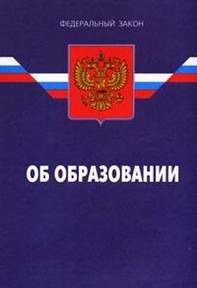 Инновационная деятельность ориентирована на совершенствование научно-педагогического, учебно-методического, организационного, правового, финансово-экономического, кадрового, материально-технического обеспечения системы образования.
АКТУАЛЬНОСТЬ темы исследования
Поиск оптимальной модели отслеживания реализации нововведений послужил основой для создания мониторинга инновационной деятельности, как процесса научно обоснованного наблюдения за состоянием и развитием инноваций на основе взаимодействия проектов и реальной деятельности субъектов образования с целью оптимизации образовательной системы.
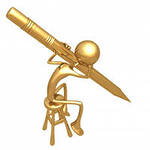 Противоречия анализа актуальности  проблемы и темы исследования:
недостаточность теоретических и практических разработок, способных объективировать информацию о процессе и результатах данной деятельности в образовательной среде;
массовый характер развития инноваций (в том числе и квази-инноваций, которые не оправдывают затраченных субъектами образовательного процесса усилий на их реализацию, не приводят к получению более высоких результатов) в современном образовательном пространстве и эпизодическим, несистемным характером слежения за состоянием и развитием данных процессов, затрудняющим эффективное руководство ими;
необходимость в получении общей картины образовательных инноваций, позволяющих координировать стратегию и тактику ее развития, и отсутствием соответствующего инструментария в проводимом мониторинге образовательной деятельности.
Анализ актуальности и противоречий позволил выявить проблему исследования, которая заключается в поиске и выборе модели мониторинга инновационной деятельности в сфере образования.
Предмет исследования
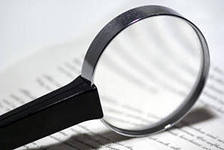 мониторинг инновационной деятельности педагога.
Объекты мониторинга
условия инновационной деятельности (материально-технические, нормативно-правовые, кадровые, информационные, учебно-методические, психолого-педагогические и др.);
содержание инновационной деятельности; 
результаты инновационной деятельности;
управление инновационной деятельностью;
взаимодействие  с окружающим социумом.
Гипотеза исследования
мониторинг инновационной деятельности, характеризуется:
Успешность и действенность мониторинга инновационной работы, его влияние на развитие школьного образования учреждения зависит от актуальности работы, заинтересованности и профессиональной компетентности участников, системы методических  и организационных мероприятий.
Цель  мониторинга
Задачи программы:
СОДЕРЖАНИЕ    ПРОГРАММЫ
Модель службы включает в себя:
администрацию Учреждения 
классных руководителей
школьного психолога
Источниками  информации выступают:
ученический и педагогический коллектив 
отдельные обучающиеся и учителя 
родители 
Пользователями результатов мониторинга 
учителя   
родители  (законные представители)
обучающиеся 
общественность
Функции мониторинга
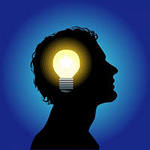 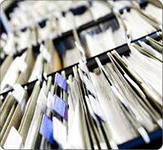 ВИД МОНИТОРИНГА
Этапы подготовки для осуществления мониторинга
Подготовительный
Определить этапы
Прогноз конечного 
       результата
III.   Сформировать модель
       внутришкольного 
       мониторинга
Повышение профессионализма
Разработка положения
Определить критерии
Определить объекты 
Выбрать технологии
III. Создание управленческой
     команды:
методист
заместитель директора по УВР
педагог-психолог
Этапы осуществления мониторинга
I этап –  нормативно-установочный:
разработка нормативной правовой базы;
разработка Программы мониторинга.
2 этап –  аналитико-диагностический:
сбор информации в соответствии с утвержденной Программой мониторинга;
анализ полученной информации о выбранном объекте (объектах) мониторинга и определение его (их) реального состояния;
выявление рассогласований реального состояния объекта (объектов) с желаемым.
3 этап -  деятельностно-технологический:
предоставление полученных аналитико-диагностических материалов пользователям;
разработка пользователями плана корректирующих действий по устранению выявленных недостатков;
проведение повторных процедур мониторинга на основе одних и тех же показателей в соответствии с Программой мониторинга.
4 этап - итоговый (по завершению Программы мониторинга):
анализ и обобщение результатов проведенной работы, в т.ч. результатов организации и проведения мониторинга.
Инструментарий мониторинга
тестирование
творческий отчёт
анкетирование:
по проектной деятельности
психолого-педагогическое исследование учителей
d) анализ:
качества ресурсного оснащения (кадровый состав, повышение квалификации кадров и её направление)
качества педагогических результатов (участие в ГМО, семинарах, издательская деятельность) 
методической работы по направлению «инновационная деятельность»
участие обучающихся и учителей в ШНПК, ГНПК
результатов:
достижения детей в конкурсах, фестивалях, соревнованиях 
методическое сопровождение образовательного процесса (оснащенность, обеспеченность учебной, учебно-методической и художественной литературой)
качества образовательной среды (результаты итоговой аттестации выпускников, успеваемости, по ФГОС НОО)
 e)наблюдение
Начинайте "забывать" о том, что ваш ребенок маленький
Программные мероприятия на 2014-2015 уч.г.
РИСКИ РЕАЛИЗАЦИИ МОНИТОРИНГА
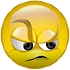 ПРЕДПОЛАГАЕМЫЕ РЕЗУЛЬТАТЫ РЕАЛИЗАЦИИ ПРОГРАММЫ
Вера в силы и возможности ПЕДАГОГА
Интерес к внутреннему миру ПЕДАГОГА
Позитивная направленность на педагогическую деятельность 
Уверенность в себе
Повышение  уровня мотивации педагогов;
Создание  благоприятного психологического климата взаимоотношений сотрудничества и партнерства
Устойчивая  положительная внутренняя мотивация к инновационной деятельности у педагогов;
Удовлетворение   образовательных запросов, требований, ожиданий учащихся, родителей, общества;
Накопление  и формирование портфолио педагога
Обобщение и систематизация результатов
На административных советах
На заседаниях МО
На совещаниях при директоре
В рамках «круглых столов»
На  педагогических советах
Источники информации:
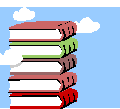 1. Литература:
Ангеловски К. Учителя и инновации. М.: Просвещение, 1991.159 с. Белкин А.С., Жукова Н.К. Педагогический мониторинг образовательного процесса: учебно-методические материалы. Екатеринбург, 1998. 75 с. 
Митрейкина В.В. Организация педагогической диагностики в инновационном общеобразовательном учреждении. Курган, 1998. 22 с. Шувалова В. Методическая работа в инновационной школе системный подход. // Народное образование. 1998. №4. С.112-118.
2. Интернет-ресурсы:
Научная библиотека диссертаций и авторефератов disserCat http://www.dissercat.com/content/struktura-i-soderzhanie-monitoringa-professionalnogo-stanovleniya-pedagogov-obshcheobrazovat#ixzz2yhOswk00Научная библиотека диссертаций и авторефератов disserCat http://www.dissercat.com/content/monitoring-innovatsionnoi-deyatelnosti-munitsipalnykh-obrazovatelnykh-uchrezhdenii#ixzz2yhNmOi4cНаучная библиотека диссертаций и авторефератов disserCat http://www.dissercat.com/content/monitoring-innovatsionnoi-deyatelnosti-munitsipalnykh-obrazovatelnykh-uchrezhdenii#ixzz2yhNNMMLnНаучная библиотека диссертаций и авторефератов disserCat http://www.dissercat.com/content/monitoring-innovatsionnoi-deyatelnosti-munitsipalnykh-obrazovatelnykh-uchrezhdenii#ixzz2yhNGSDNq
РАБОТА НАД ПРОГРАММОЙ МОИДП
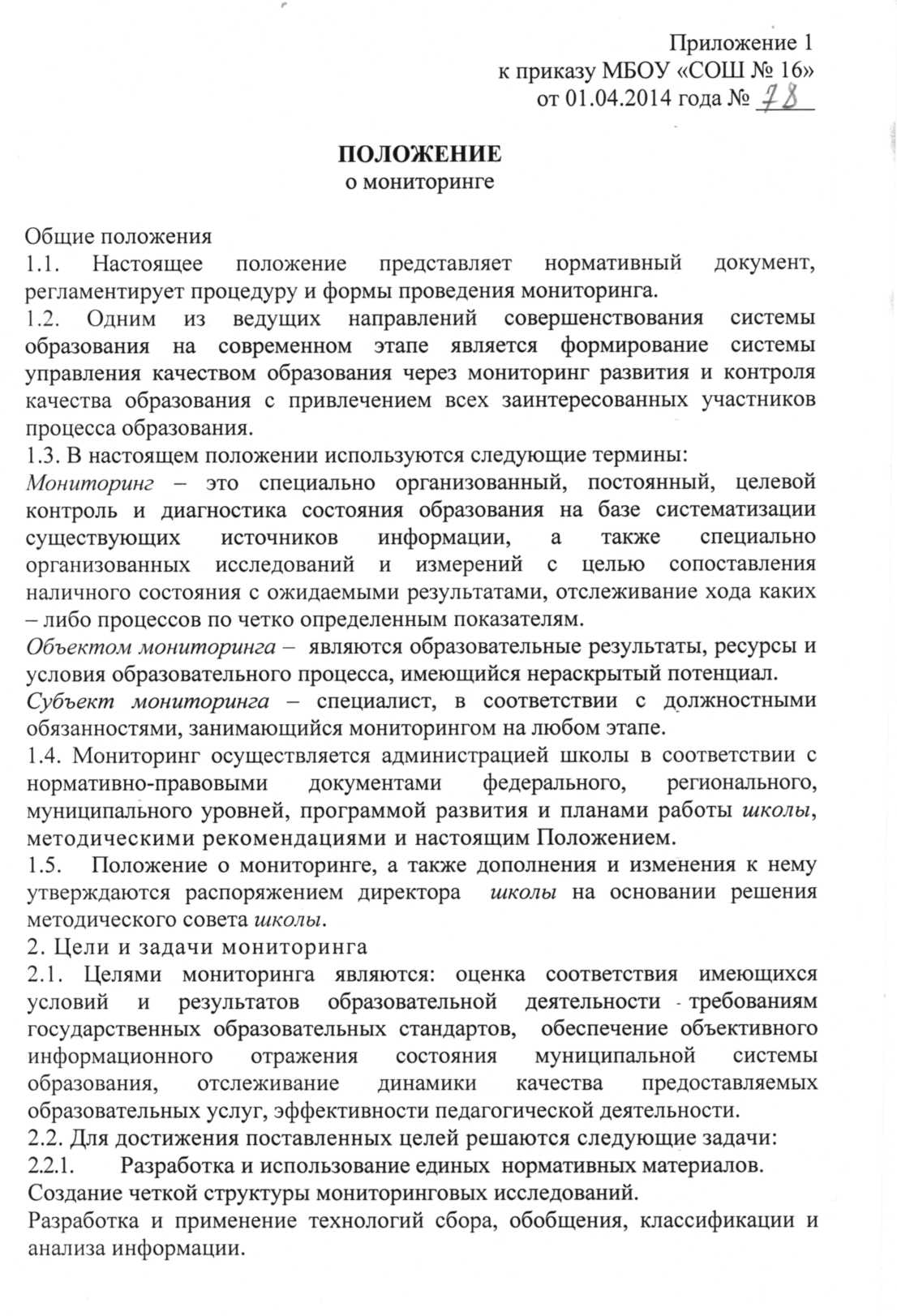 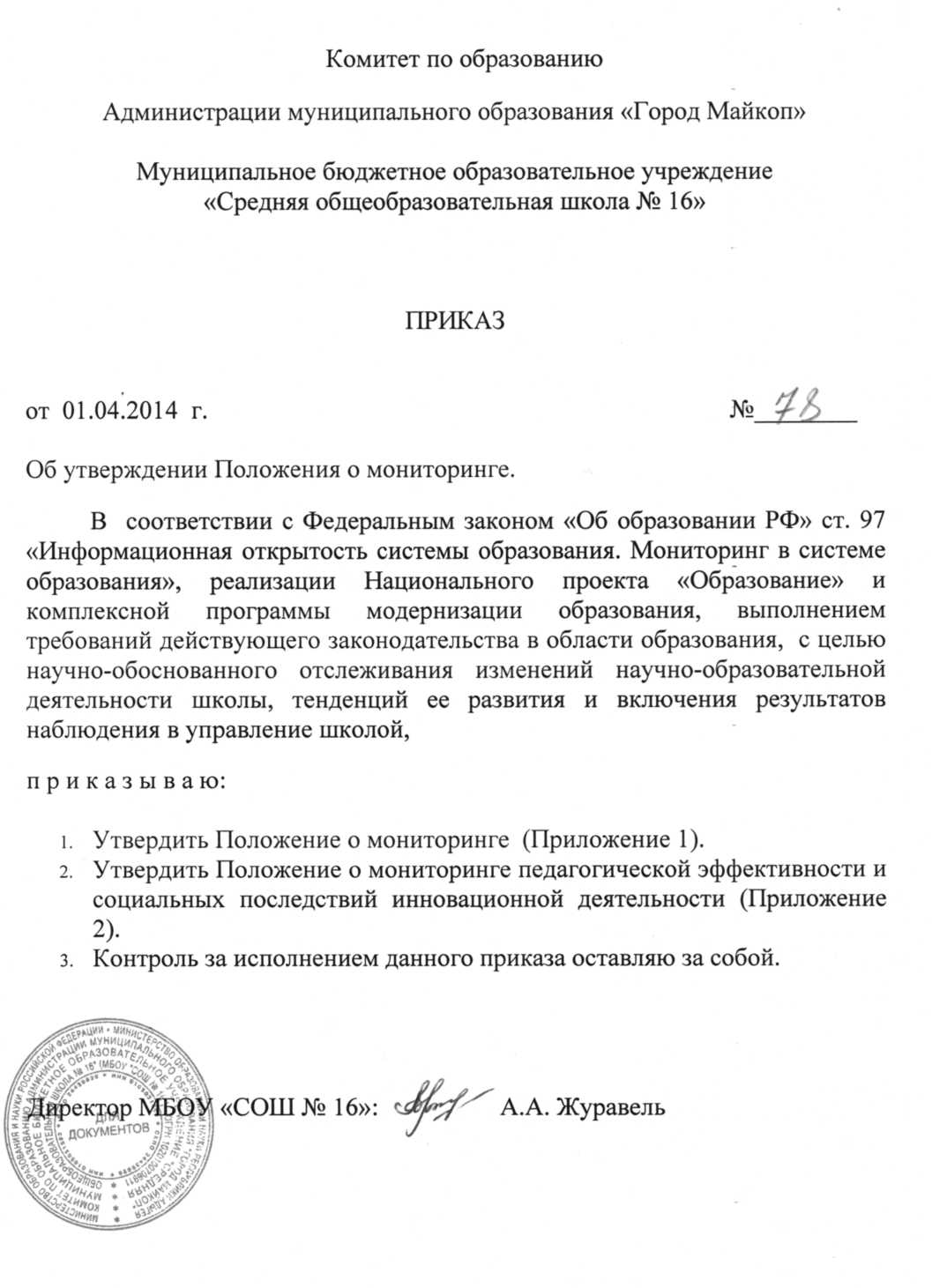 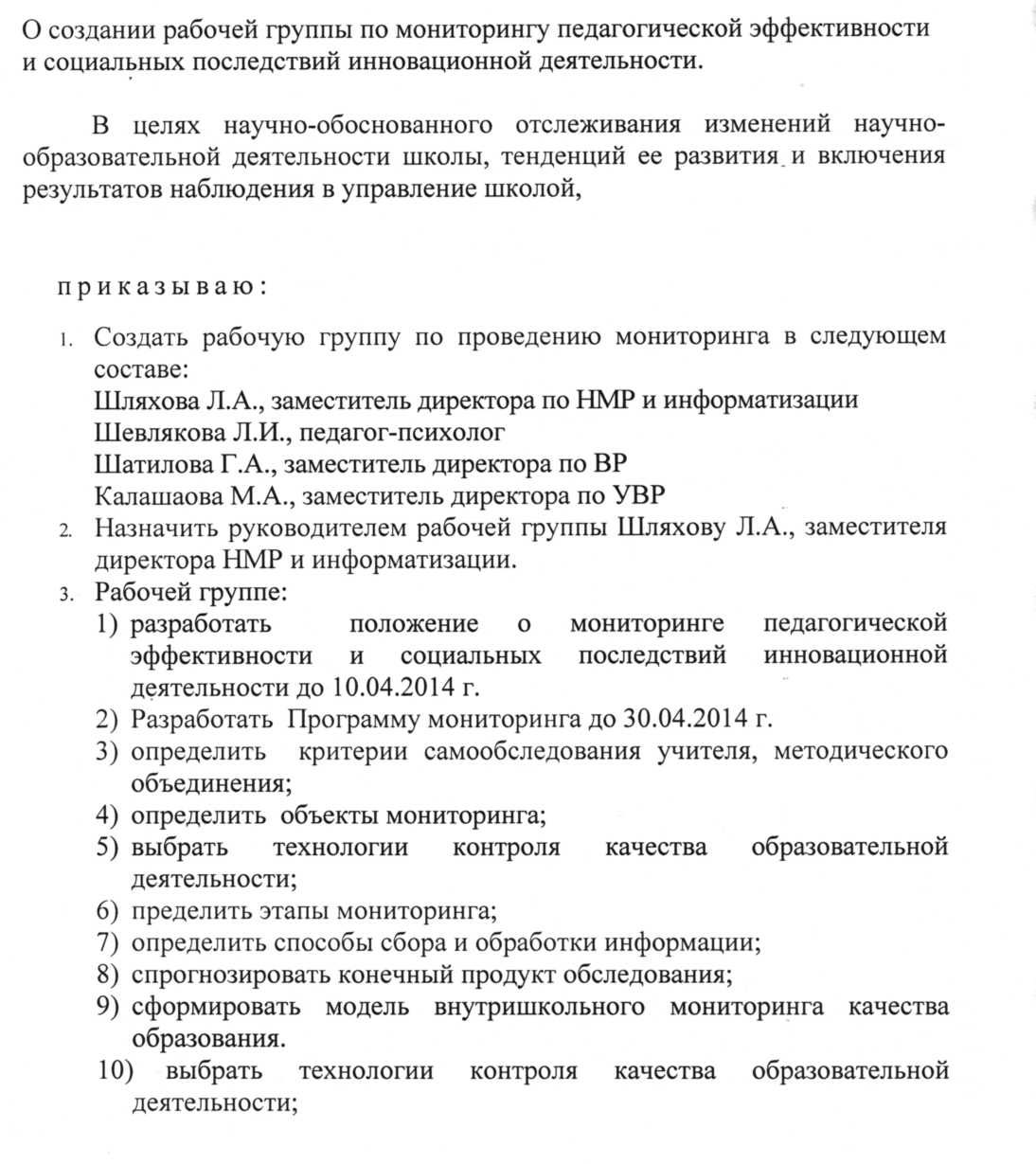 Качество ресурсного оснащения
Качество педагогических результатов
Участие в семинарах
2012 г.
Муниципальный уровень-12
2013 г.
Муниципальный уровень-8
Республиканский уровень-2
2014 г.
Муниципальный уровень-9
Участие в ГМО
2012 г.
- ГМО педагогов-психологов,
- ГМО учителей биологии, 
- ГМО учителей математики, 
-ГМО учителей адыгейского языка
2013 г.
- ГМО учителей химии, 
-ГМО учителей географии, 
-ГМО учителей физической культуры
2014 г.
- ГМО учителей математики, 
-курсы АРИПК учителей химии, 
-ГМО учителей физики
Качество педагогических результатов
Спасибо за внимание !